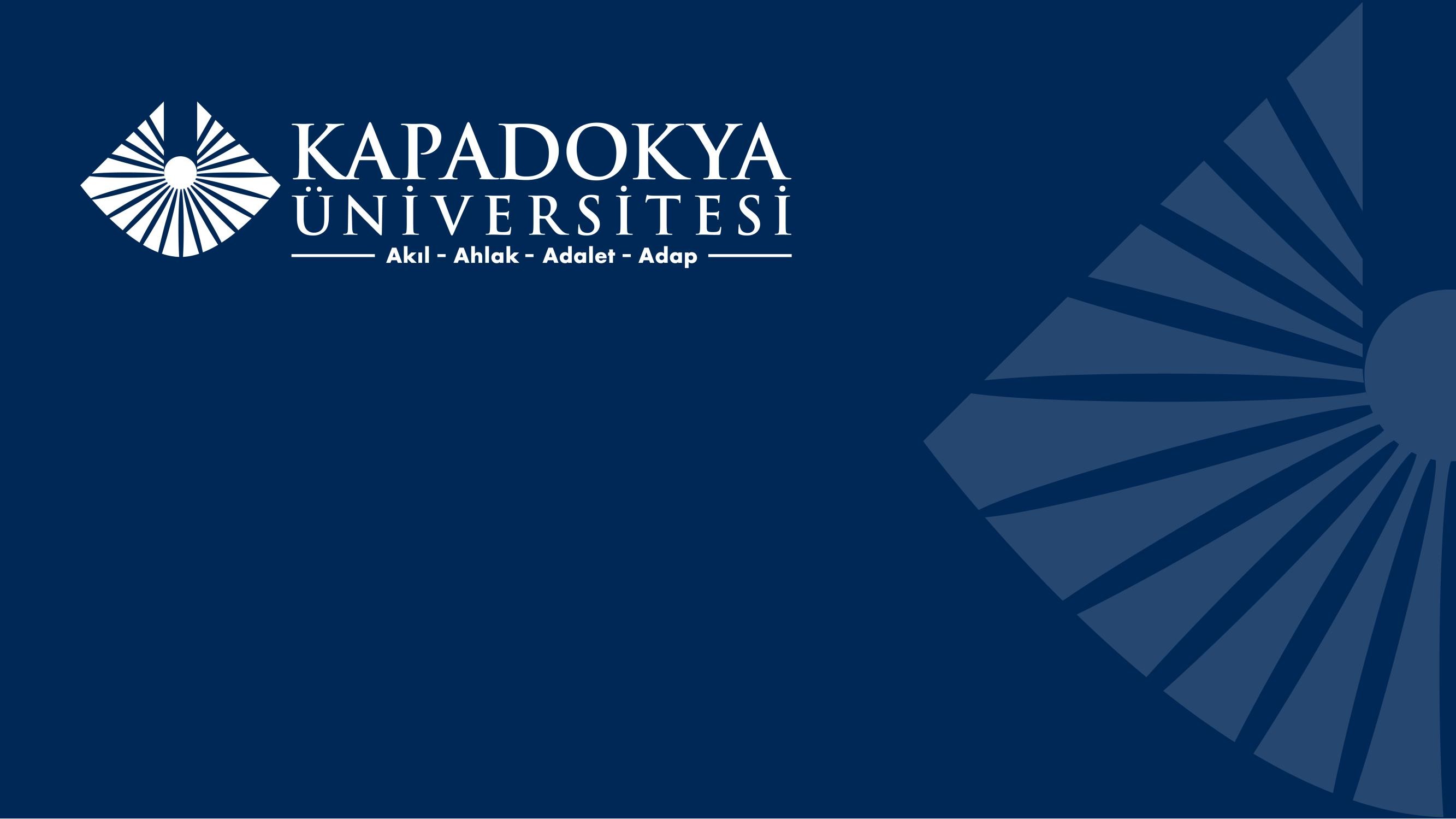 Kapadokya ÜniversitesiUluslararası İlişkiler ve Değişim Programları Koordinatörlüğü2023-2024 Akademik Yılı Bahar Dönemi Bölüm KoordinatörleriDeğişim Programları Bilgilendirme Sunumu
20.04.2024
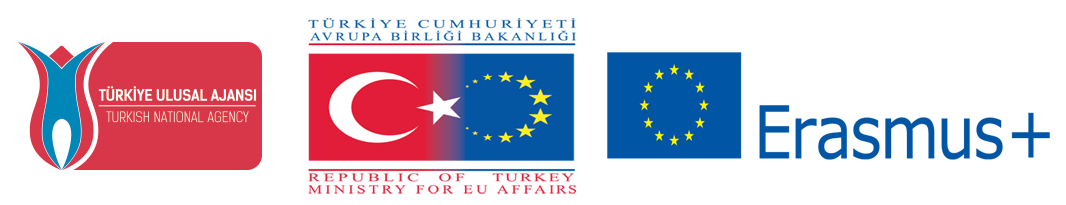 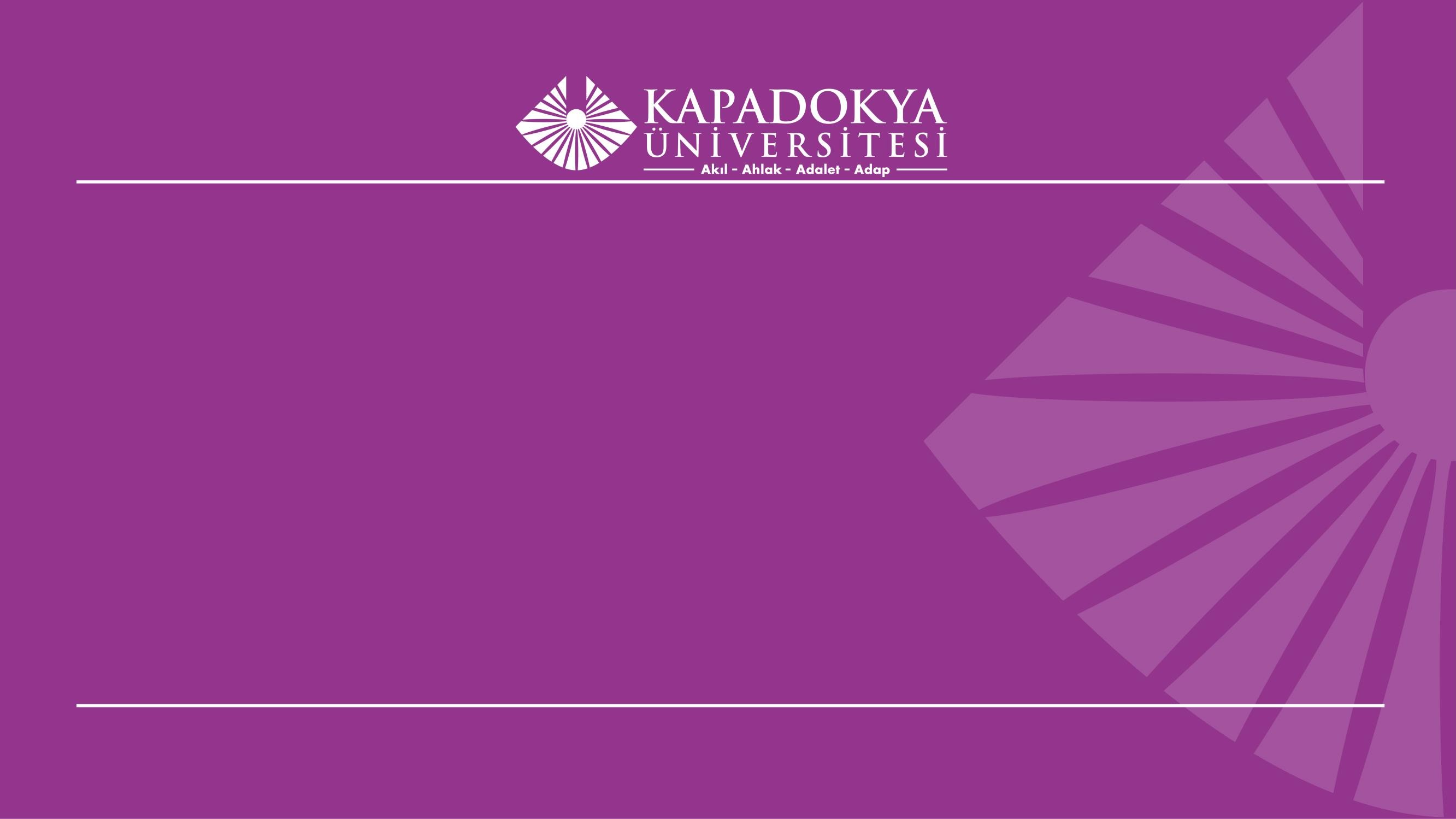 BÖLÜM KOORDİNATÖRLERİNİN GÖREV VE SORUMLULUKLARI-https://kapadokya.edu.tr/akademik/erasmus adresinde yer alan bilgileri düzenli olarak takip etmek ve sayfadaki bilgilerden haberdar olmak, -Uluslararası İlişkiler ve Değişim Programları Koordinatörlüğü ile eşgüdüm ve uyum içerisinde çalışmak,-Uluslararası İlişkiler ve Değişim Programları Koordinatörlüğü ile fakülte/yüksekokul/enstitü arasındaki koordinasyonun sağlıklı bir biçimde yürütülmesini sağlamak,-Bölümün gereksinimlerine uygun yeni bağlantıların kurulması, bölümdeki öğretim elemanlarını anlaşma yapmak konusunda teşvik etmek, -Erasmus+ ve Orhun Değişim Programı hareketlilik faaliyetlerinin sağlıklı yürümesine bölümü adına destek vermek, koordinatörü olduğu bölümde programların işleyişini koordine etmek, -Erasmus+ ve Orhun Değişim Programı bölüm öğrenci ve öğretim elemanlarına tanıtmak, öğrencileri yönlendirmek ve bilgi taleplerine mutlaka karşılık vermek.
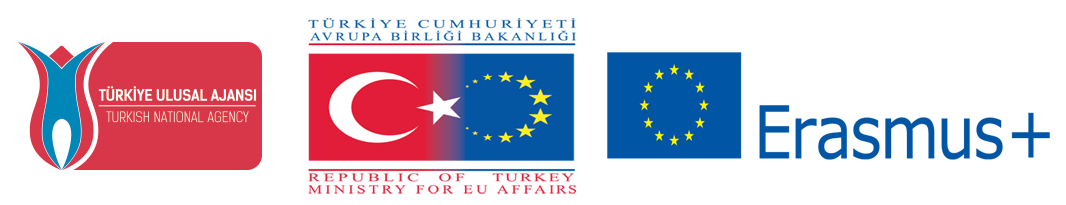 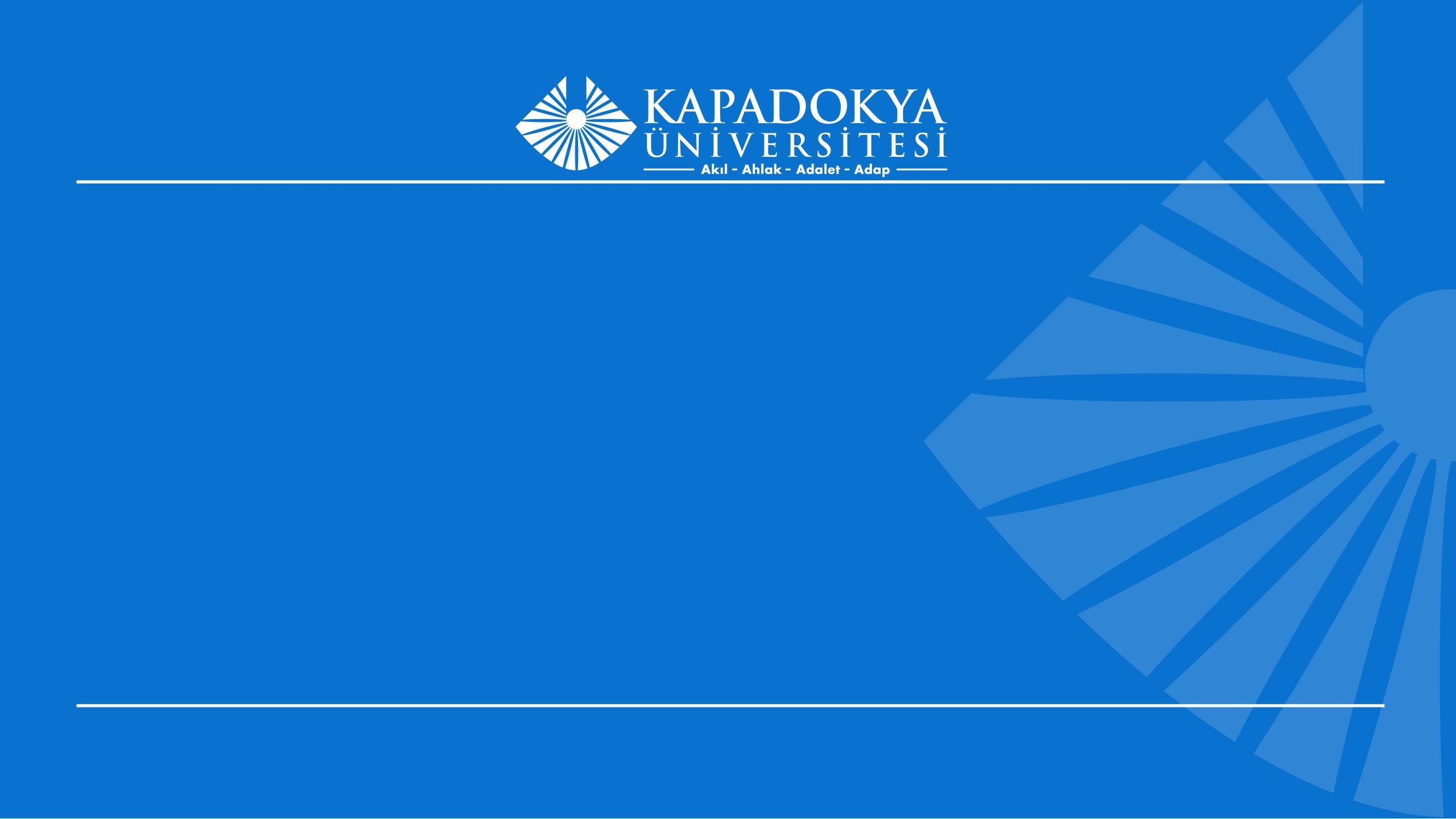 -Erasmus+ ve Orhun Değişim Programı başvuruları için Koordinatörlük tarafından yapılan ilanları ve seçim sonuçlarını bölümde duyurmak, -Aday öğrencilerin başvuru süreçlerinin takibinde Uluslararası İlişkiler ve Değişim Programları Koordinatörlüğü’ne doğrudan destek olmak, öğrencilerin başvuru belgelerini kontrol etmek, -Öğrencinin değişime hazırlanmasına yardımcı olmak ve takibini yapmak, -Giden öğrencilerin gidecekleri kuruma başvuru süreçlerinin takibinde Koordinatörlüğümüze doğrudan destek olmak, -Öğrenciyle birlikte karşı kurumda alınacak derslerin seçilmesini ve Öğrenim Protokolü (Learning Agreement) formunun doğru doldurulmasını sağlamak (hazırlanan protokoldeki yasal sorumluluk bölüm koordinatörlerine aittir),-Değişime gidecek öğrencilerin öğrenim protokollerini  imzalamak, Değişime gidecek öğrencilerin intibak formlarını hazırlayarak gerekli ek belgelerle birlikte birim yönetim kuruluna sunmak.
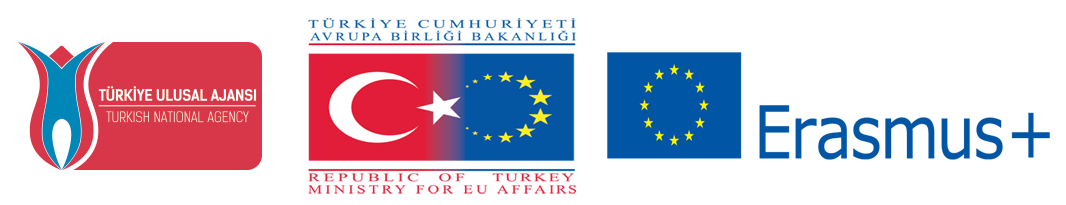 -Hareketlilik faaliyeti sürerken, yurtdışındaki öğrencilerin akademik sıkıntıları olduğunda destek olmak, 
-Hareketlilik faaliyetini tamamlayan ve geri dönen öğrencilerin akademik tanınma/ders saydırma/not dönüşümü işlemlerini yapmak (öğrencilerin ders saydırma formlarının doldurularak ek belgelerle beraber birim yönetim kuruluna sunulması), 
-Değişimden dönen öğrencilerden geribildirim almak ve daha sonraki dönemlerde gidecek öğrencilerle bu bilgileri paylaşmak, 
-Değişime gelen öğrencilerin öğrenim anlaşmaları imzalamak ve ders içerikleri ile ilgili bilgi vermek, 
-Gelen öğrencileri eğitim sistemi, notlama ve değerlendirme konularında bilgilendirmek, 
-Gerekli durumlarda gelen öğrencilerin uyum sağlamasına yardımcı olmak ve gerekirse gönüllü bir öğrenciyi öğrenciye yardımcı olması için görevlendirmek, 
-Öğrencinin eğitim dönemi tamamlandıktan sonra transkriptini hazırlamak, 
-Öğrencinin aldığı dersleri veren öğretim elemanları ile koordinasyon içinde çalışmak.
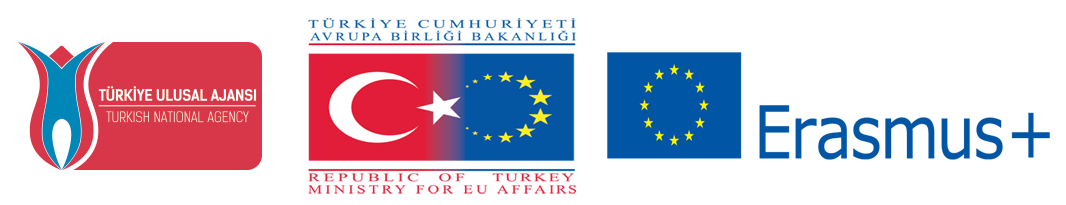 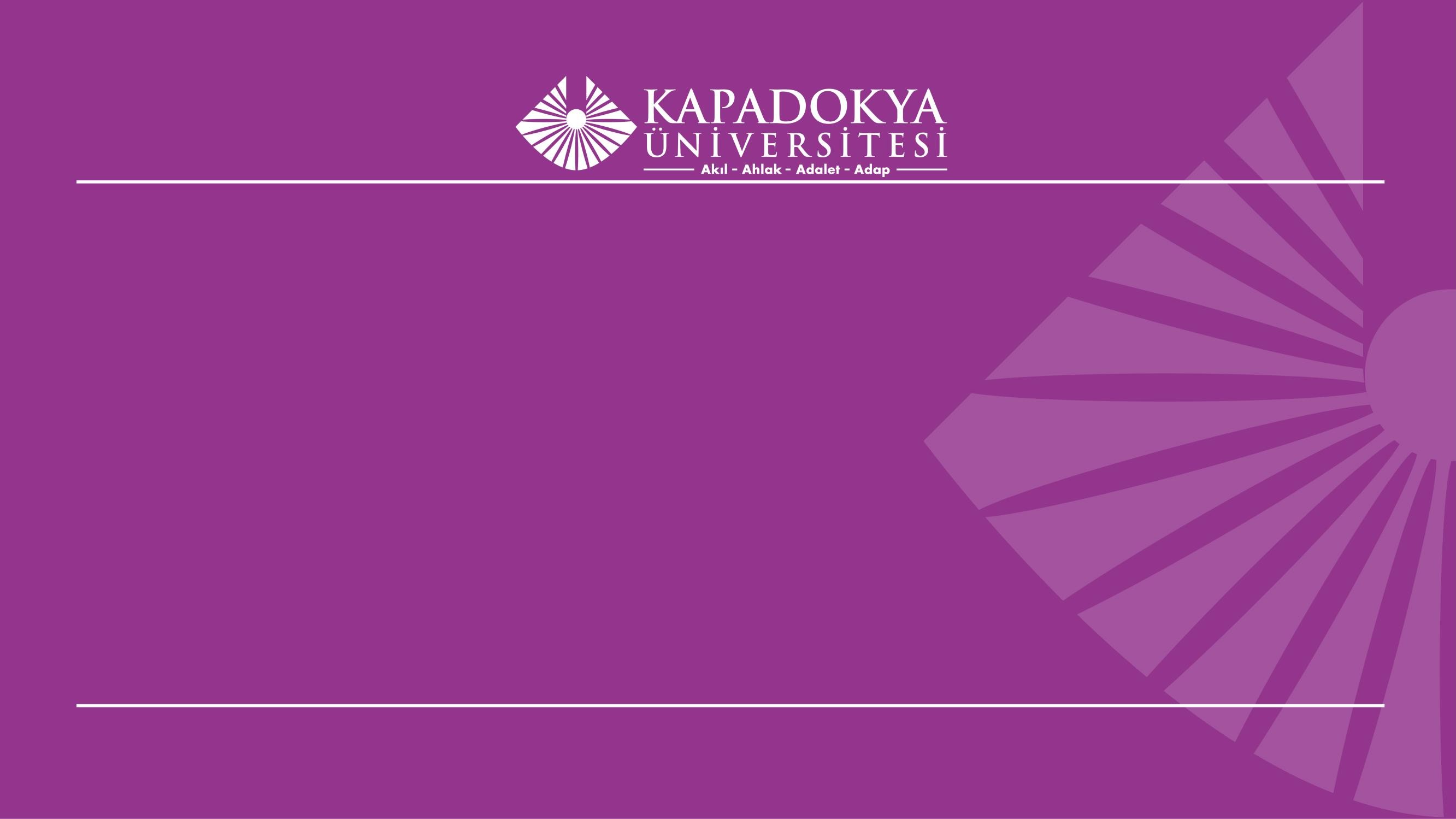 Değişim için gelen personel için:-Ders ve sosyal program hazırlamak Bölüm ziyaretlerini koordine etmek ve ağırlamak,-Gerektiğinde kalacak yer ayarlamak Dönüş belgeleri için Uluslararası İlişkiler ve Değişim Programları Koordinatörlüğü ile koordineli çalışmak, - Erasmus+ ve Orhun Değişim Programı ile ilgili olarak karşılaşılan problemlerin çözümünde aktif rol almak, gerekli görülen hallerde Koordinatörlüğümüz ile bilgi ve tecrübe paylaşımı yapmak, -Bölümdeki öğretim elemanlarını gelişmelerden haberdar etmek.
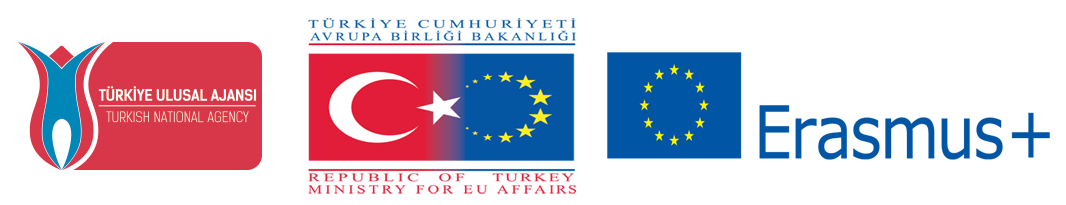 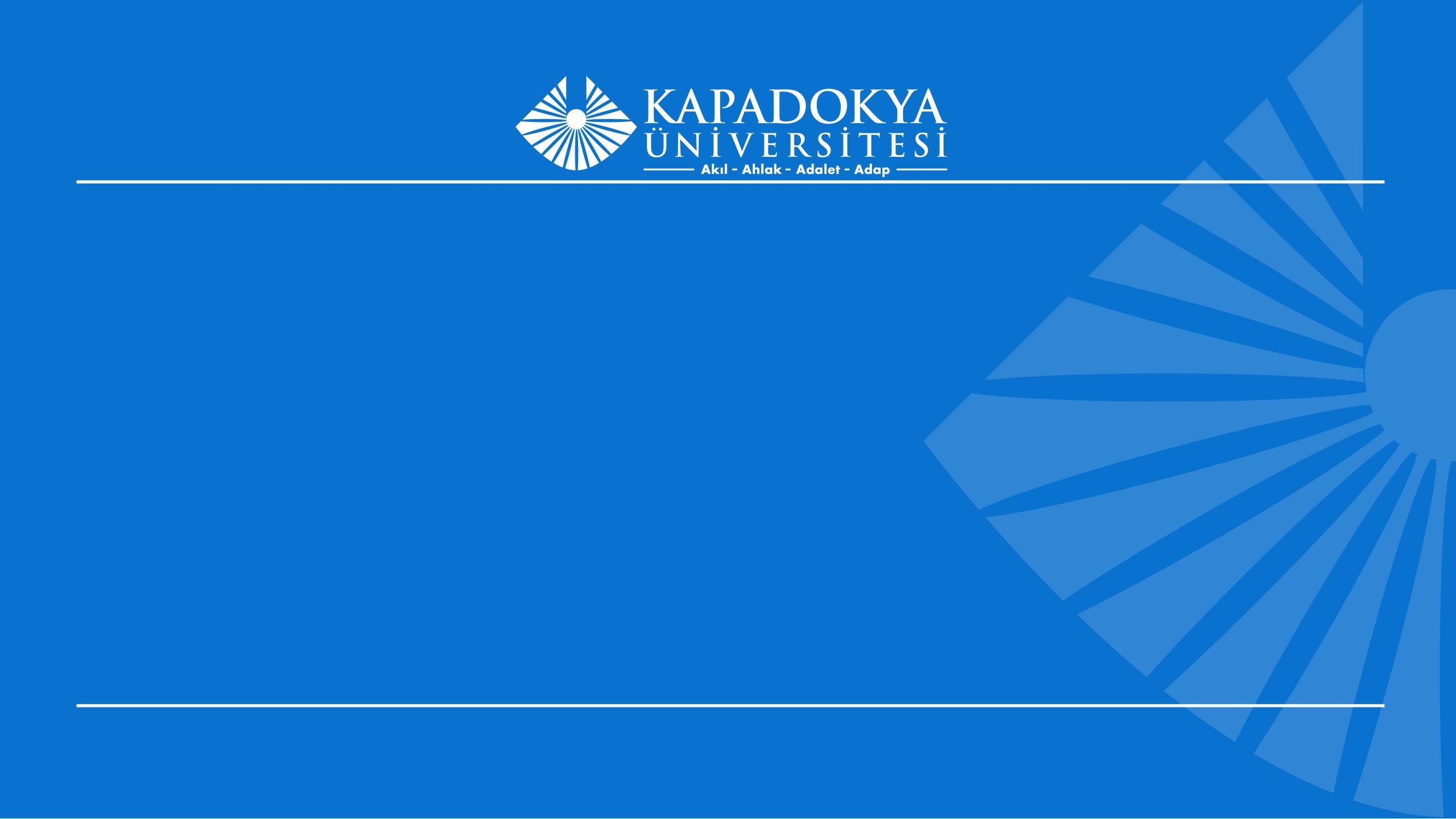 GİDEN ERASMUS+ ve ORHUN PROGRAMI ADAY ÖĞRENCİLERİ İLE İLGİLİ:-Erasmus-Mevlana- Farabi  Programı başvuruları esnasında, öğrenci değişiminin yapılabileceği üniversiteler ve kontenjanlar hakkında (fakültenin anlaşmalı olduğu üniversiteler) öğrencileri bilgilendirir. -İlan sürecinde aday öğrencilerinin başvurularını inceleyip onaylar ve son başvuru tarihine kadar formu ve eki olan transkript ile Koordinatörlüğümüze iletilmesini sağlar. -Gitmeye hak kazanan öğrencilerin gidilecek kuruma bildirilmesi (Koordinatörlük ile birlikte yapılacak) -https://kapadokya.edu.tr/akademik/erasmus adresinde yer alan Erasmus gidiş belgelerinin (Erasmus Öğrenci beyannamesi, Öğrenci Bilgi Formu, Öğrenci Sözleşmesi ve Pasaport Muafiyet Dilekçesi) temin edilmesini ve doldurulmasını ve doldurulmuş formların Kurum Koordinatörlüğü’ne teslim edilmesini sağlar. -Öğrencinin karşı kuruma başvuru için gerekli işlemleri yapmasını sağlar. Bu aşamada öğrencilerin gidecekleri kurumun web sayfasını incelemeleri ve başvuru şartları ile gerekli formları öğrenmeleri sağlanır. Kurumların başvuru şartlarını öğrenmek öğrencilerin sorumluluğundadır. Ancak bölüm koordinatörlerinin bu süreçte öğrencileri takip etmesi beklenmektedir.
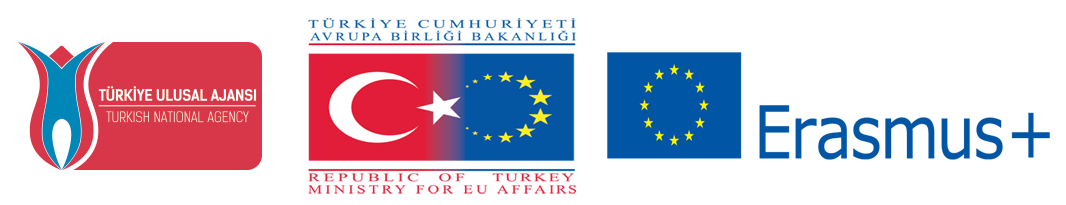 Başvurulan kurum online başvuru istemiyorsa:
Öğrencilerinin gerekli tüm formları gidilecek olan kurumun web sayfasından temin ederek doldurmaları ve formlarını karşı kurumun web sitesinde ilan edilen son tarihten önce (deadline) karşı kuruma teslim etmesi sağlanır. Öğrencilerin belgelerini ofise teslim ederken başvurdukları kurumun son başvuru tarihini bildirmeleri gerekmektedir. 
Ana formlar: 
-Başvuru formu (Application form) 
-Öğrenim anlaşması (Learning Agreement) 
-Transkript Belgesi (Transcript of Records) 
-Konaklama başvurusu (application for accommodation)
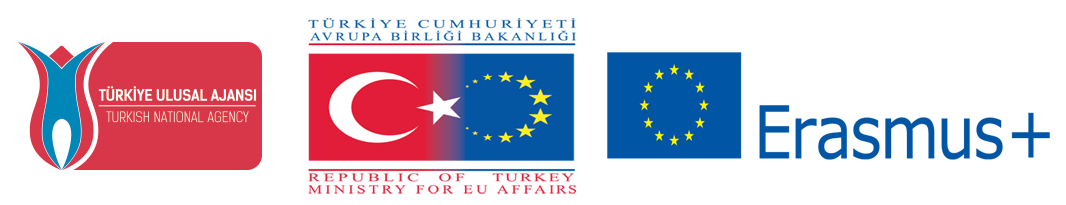 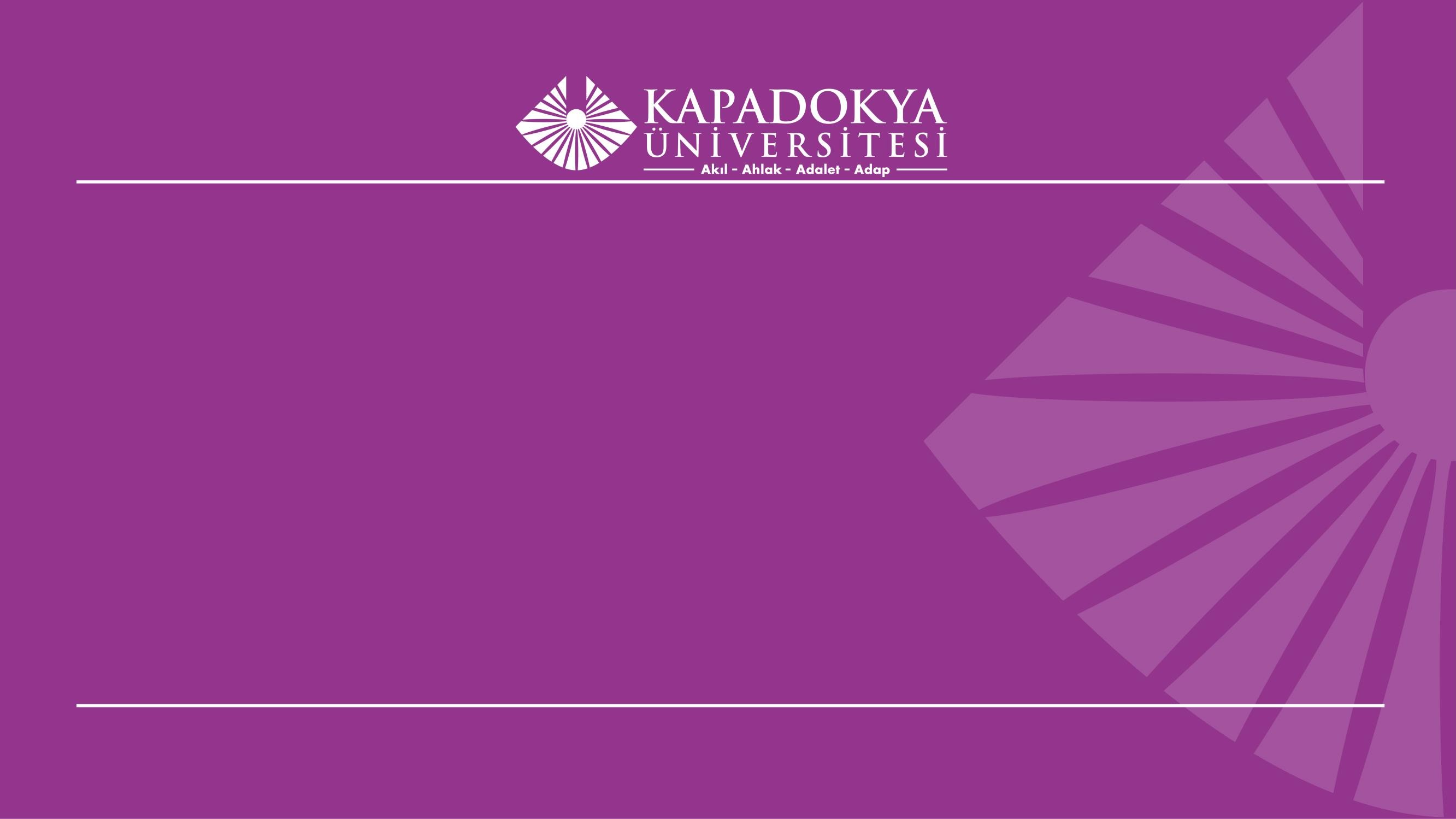 Başvurulan kurum online başvuru istiyorsa:-Öğrencinin başvuracağı kurumun son başvuru tarihinden önce online başvurusunu yapması ve gerekiyorsa belgelerini hazırlayarak sisteme yüklemesi sağlanır. -Online başvuru yapılan durumlarda dahi formlar, yukarıda belirtilen sayıda nüsha hazırlanarak karşı kurumun web sitesinde ilan edilen son tarihten önce karşı kuruma teslim etmesi sağlanır. -Öğrencinin kabul mektubu başvuru formunda belirttiği adrese gelir. -Öğrencilerin Kabul Mektuplarını  erasmus@kapadokya.edu.tr adresine yönlendirmesi önerilmektedir.
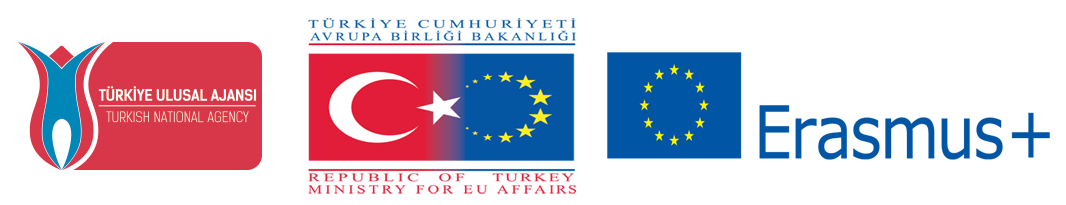 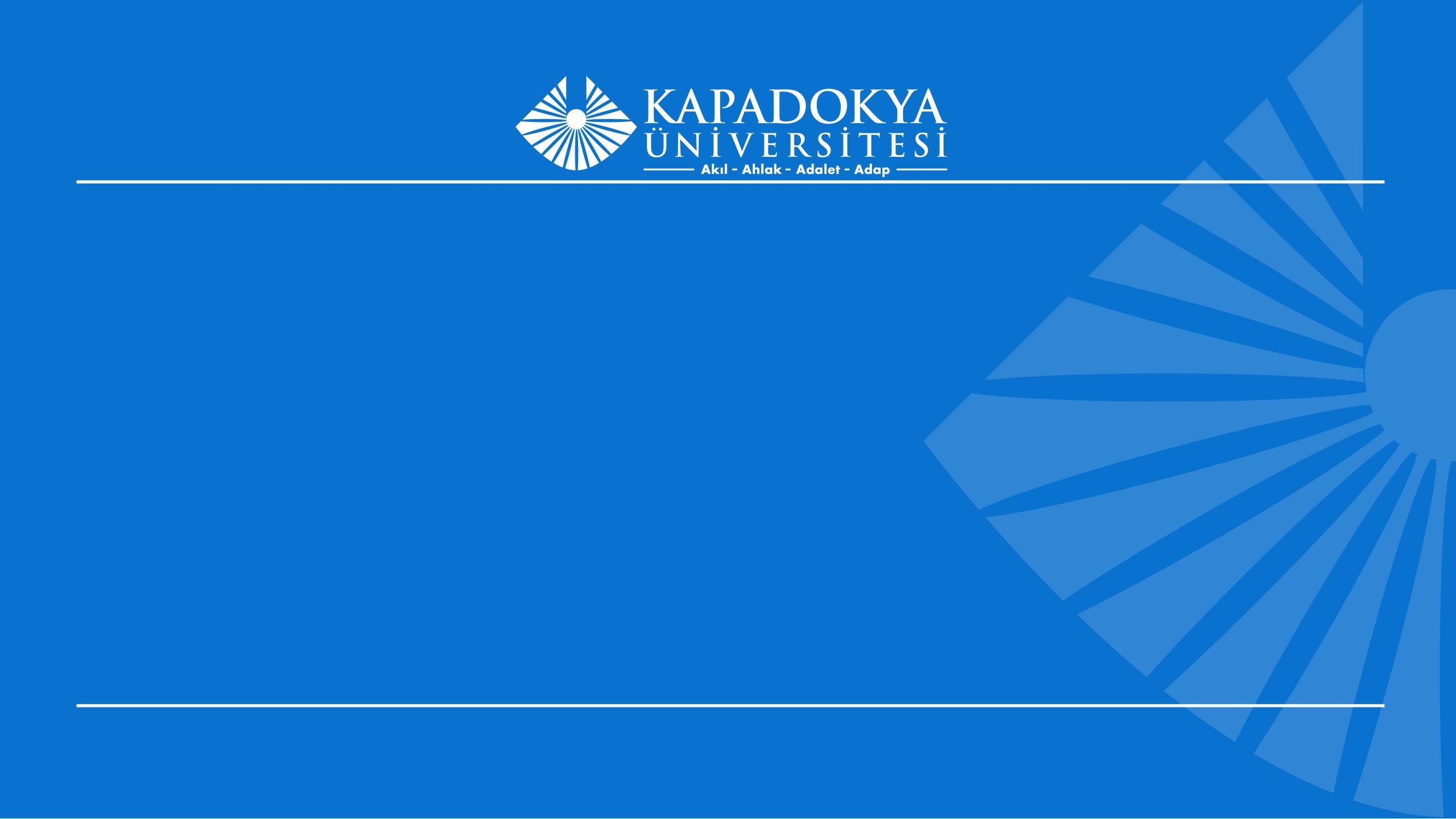 Erasmus+ KA131 Projesi Erasmus+ KA131 Projesi (eski adıyla KA103), program ülkeleri içerisinde yer alan yükseköğrenim kurumları ve kuruluşlar ile işbirliğini teşvik ederek öğrenci ve personel değişimini destekler. Proje içerisinde öğrenciler için öğrenim ve staj, personeller için ise eğitim alma ve ders verme hareketliliği gibi farklı faaliyet türleri bulunmaktadır. Faaliyet Alanı:Personel Ders Verme Hareketliliği, KÜN’de ders vermekle yükümlü olan bir personelin, program ülkelerinden birinde, kurumlararası anlaşmamız olan bir yükseköğretim kurumunda öğrencilere ders vermesine imkân sağlayan faaliyet alanıdır. Konferans katılımları ise faaliyet kapsamında desteklenememektedir.Personel Eğitim Alma Hareketliliği, KÜN’de istihdam edilmiş herhangi bir personelin, program ülkelerinden birinde eğitim almasına imkân sağlayan faaliyet alanıdır. Bu faaliyet kapsamında kişinin, mevcut işi ile ilgili konularda sahip olduğu becerileri geliştirmek üzere çeşitli eğitimler alması mümkündür. Konferans katılımları ise faaliyet kapsamında desteklenememektedir.Öğrenci Öğrenim ve Staj Hareketliliği, KÜN’de örgün sistemde aktif öğrenci olarak öğrenci olan (hazırlık sınıfları hariç) öğrencilerin program ülkeleri içerisinde yer alan üniversite, kurum ya da kuruluşlarda hareketliliğe katılmasıdır. Kapadokya Üniversitesi’nde bugüne kadar sadece KA131 Projeleri yürütülmüştür.
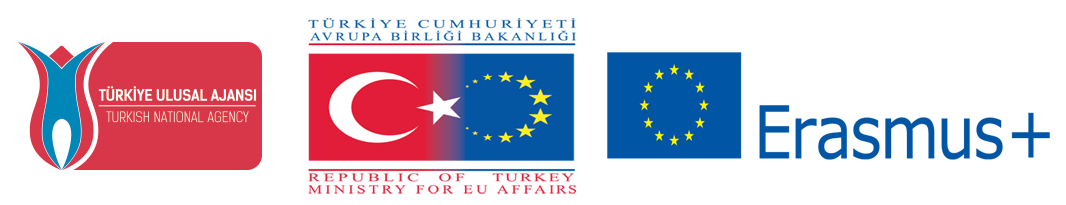 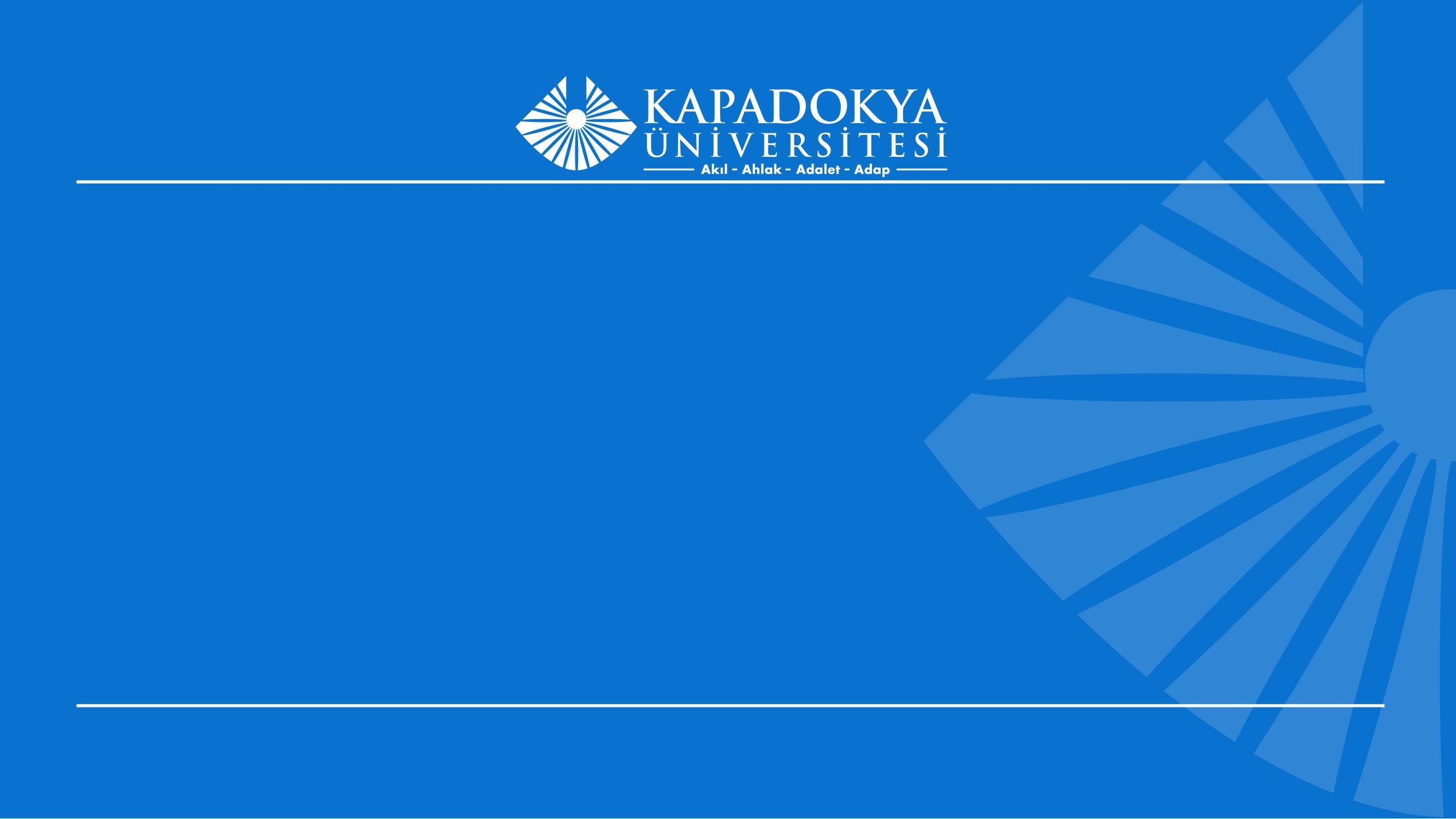 Erasmus+ KA171 Projesi  KA171 projesi, yükseköğretim öğrenci ve personeline “Programla İlgili Olmayan Üçüncü Ülkeler” olarak adlandırılan bir ülkede öğrenme ya da mesleki deneyim edinme imkânı sunan bir proje çeşididir. ICM ( International Credit Mobility) olarak da adlandırılan proje eski adıyla KA107 Projesi olarak da bilinmektedir. Erasmus+ Öğrenim ve Staj Hareketliliği’nin AB üyesi 27 ülke (Almanya, Avusturya, Belçika, Bulgaristan, Çek Cumhuriyeti, Danimarka, Estonya, Finlandiya, Fransa, GKRY, Hırvatistan, Hollanda, İrlanda, İspanya, İsveç, İtalya, Letonya, Litvanya, Lüksemburg, Macaristan, Malta, Polonya, Portekiz, Romanya, Slovakya, Slovenya, Yunanistan) ve AB üyesi olmayan program ülkeleri (İzlanda, Lihtenştayn, Makedonya, Norveç, Sırbistan ve Türkiye) dışında kalan neredeyse tüm ülkeler “Programla İlgili Olmayan Üçüncü Ülkeler” olarak adlandırılmaktadır. KA171 proje başvurusu yapılırken, hareketlilik gerçekleştirmek istenen ülkeler belirtilerek başvuru formunda talep edilen bilgiler sağlanır. Değerlendirme süreci sonucunda 60 ve üzeri puan alınan ülkeler ile öğrenci ve personel hareketliliği gerçekleştirilebilir. Yükseköğretimin farklı kademelerine kayıtlı öğrenciler ile yükseköğretim kurumlarında görevli personel KA171 projesi aracılığı ile aşağıda isimleri verilen faaliyetleri gerçekleştirebilir. Öğrenci Hareketliliği: Ülkemizden ortak ülkelere, ortak ülkelerden ülkemize yükseköğretim öğrencilerinin öğrenim ve staj amacı ile hareketliliğidir. Personel Hareketliliği: Ülkemizden ortak ülkelere ve ortak ülkelerden ülkemize yükseköğretim personelinin ders vermek üzere hareketliliği ve eğitim almak üzere hareketliliğidir.
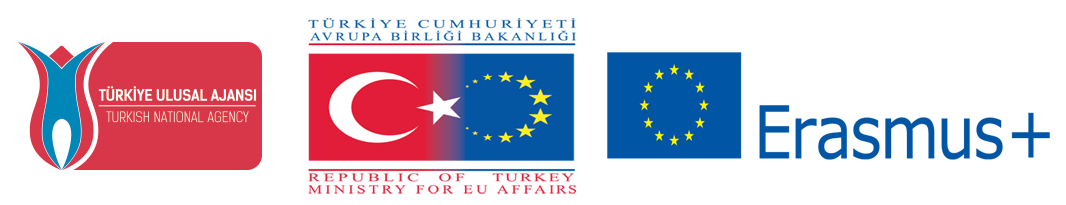 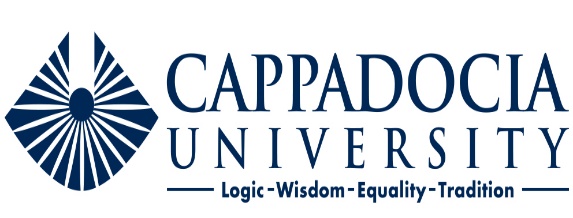 www.kapadokya.edu.tr/akademik/erasmus
erasmus@kapadokya.edu.tr
alperen.ozen@kapadokya.edu.tr

Öğr. Gör. Alperen Özen
Uluslararası İlişkiler ve Değişim Programları Koordinatörlüğü
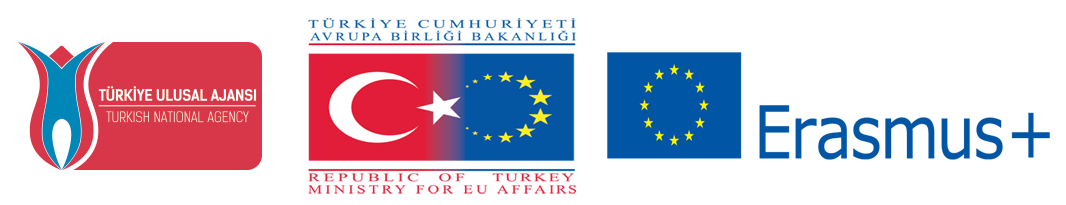